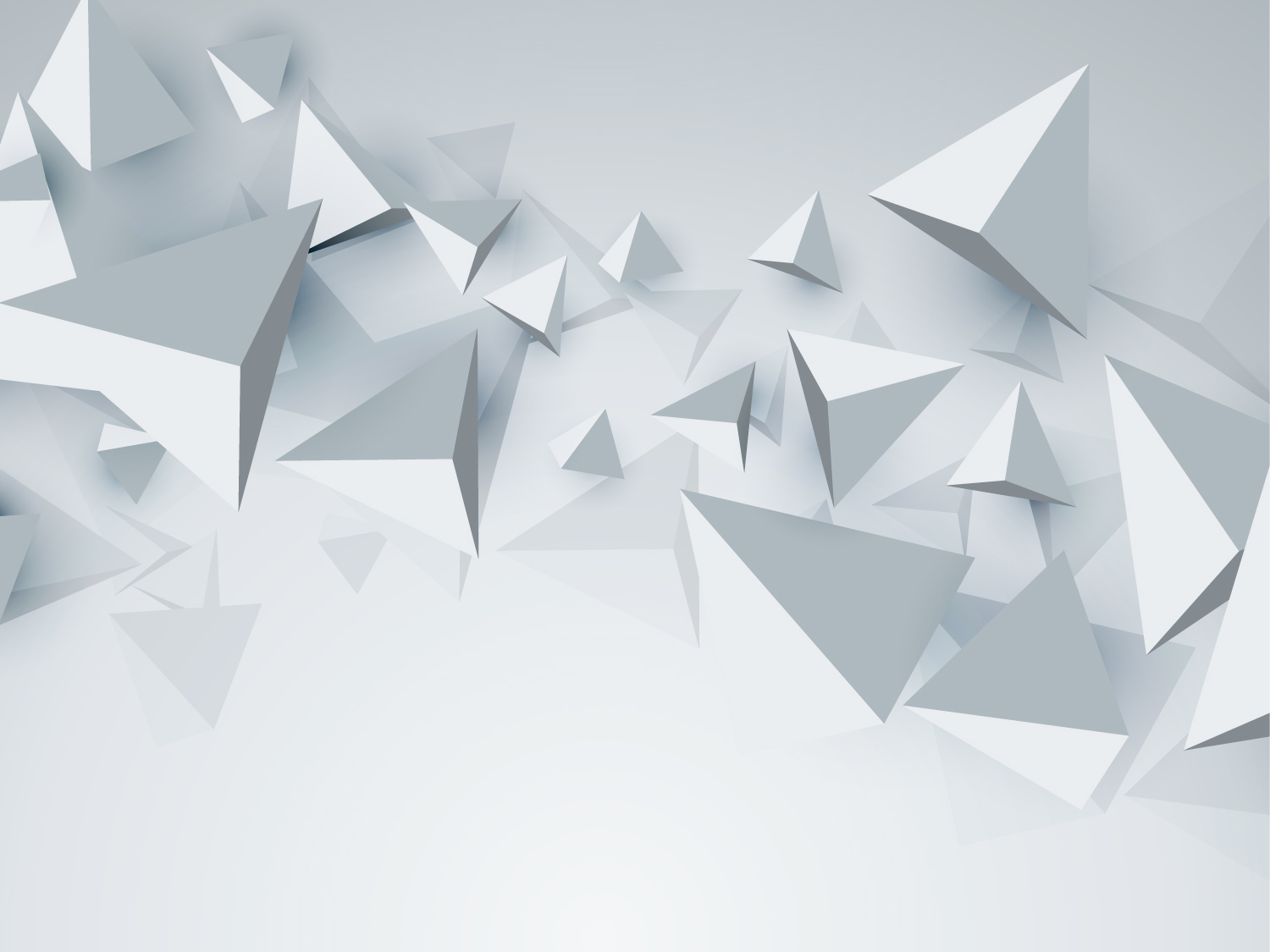 Формування ключових компетентностей для життя в умовах упровадження 
концепції НУШ
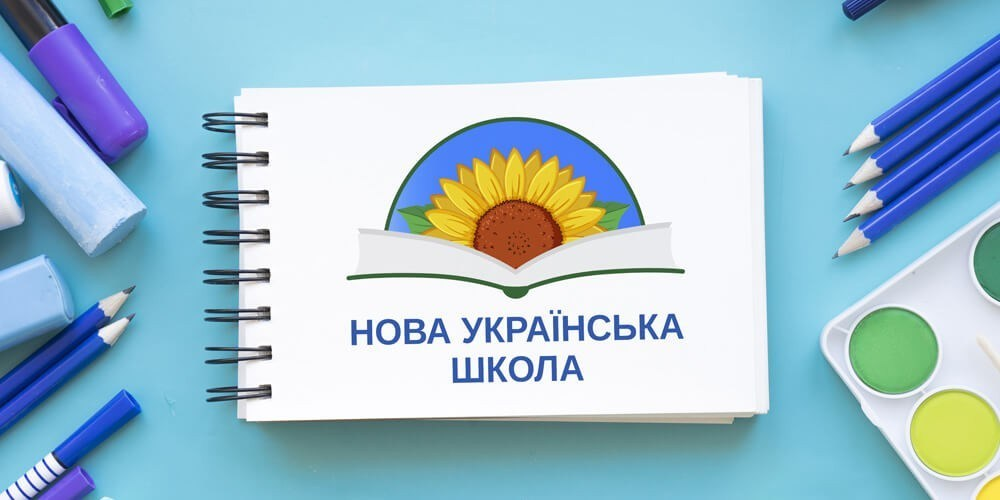 Малинівський НВК
 2019
«Українські школи слід перебудувати у «школи компетентностей», де дітей вчать творчо і критично мислити, шукати і застосовувати знання на практиці»
Л.Гриневич
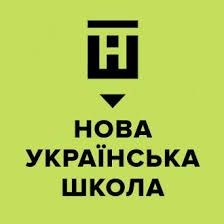 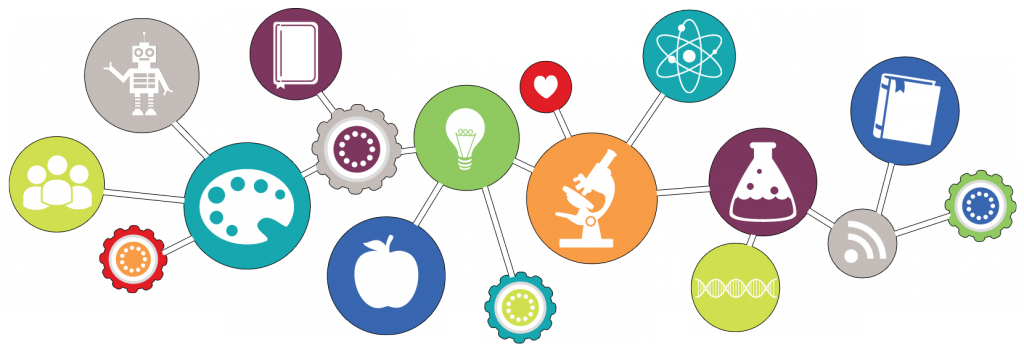 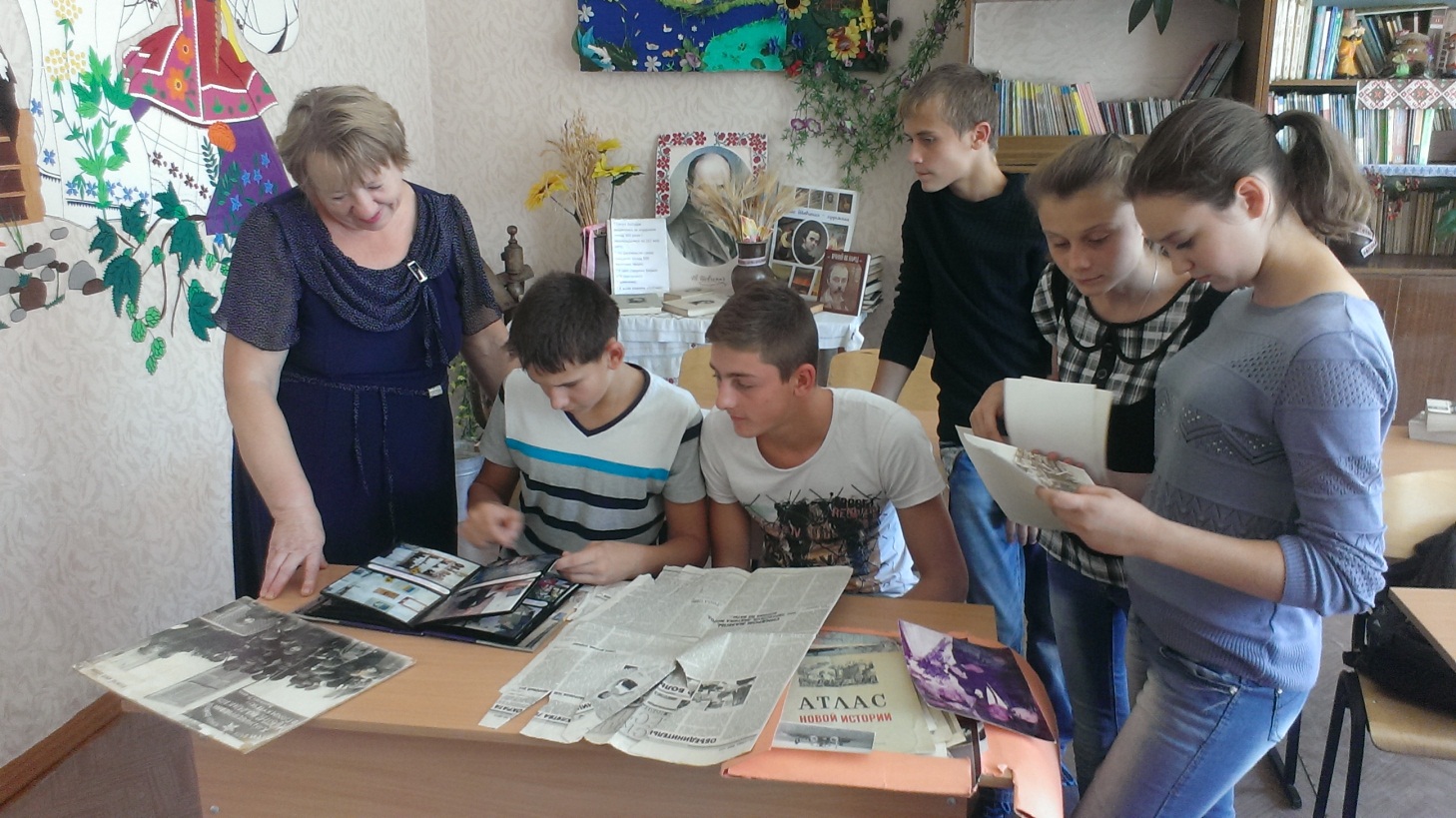 Інтегрований урок української літератури та історії «Окупація України військами Німеччини та її союзників. О.Довженко «Україна в огні»
Читаємо Шевченка
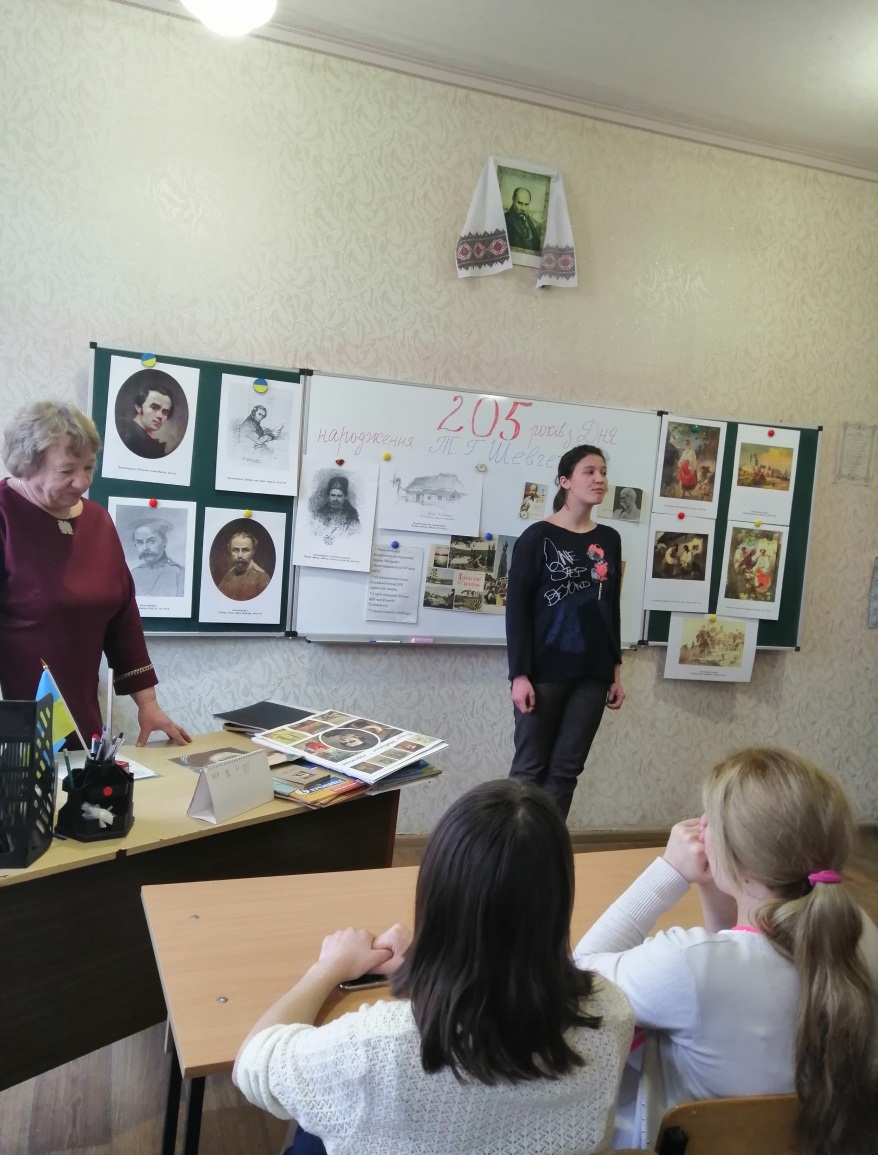 Бінарний урок «Мова як джерело знань про минуле. Фольклор »
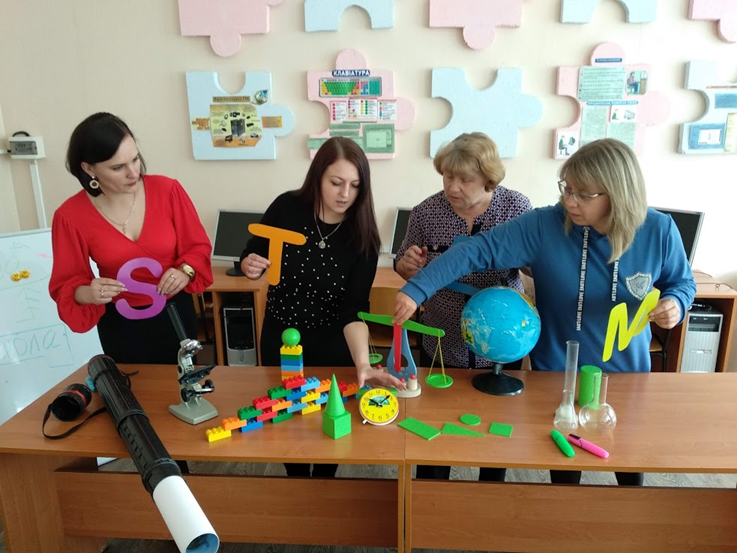 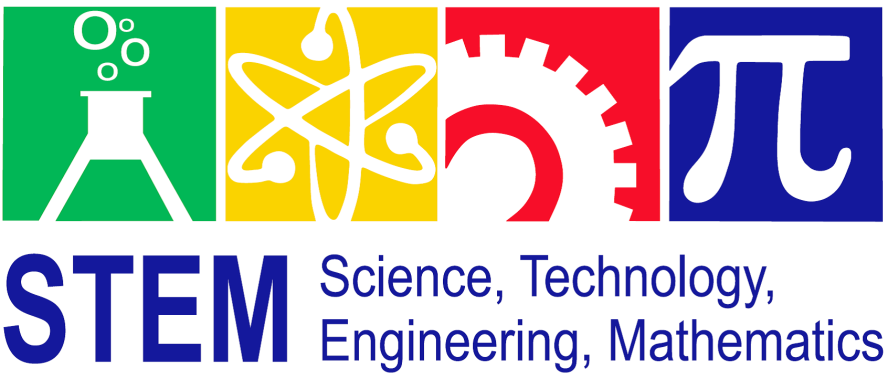 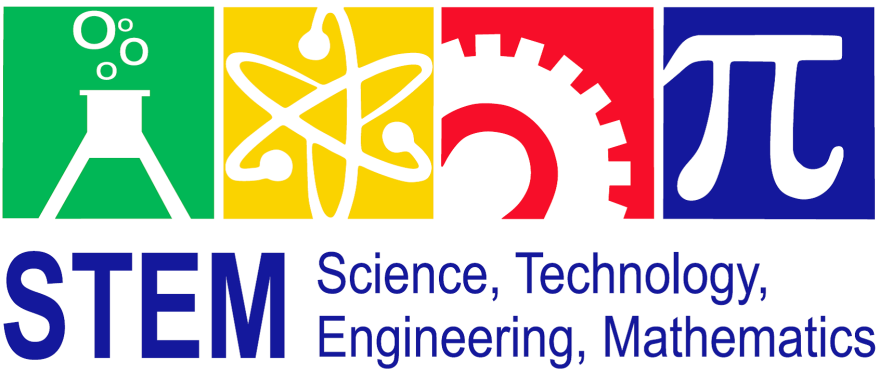 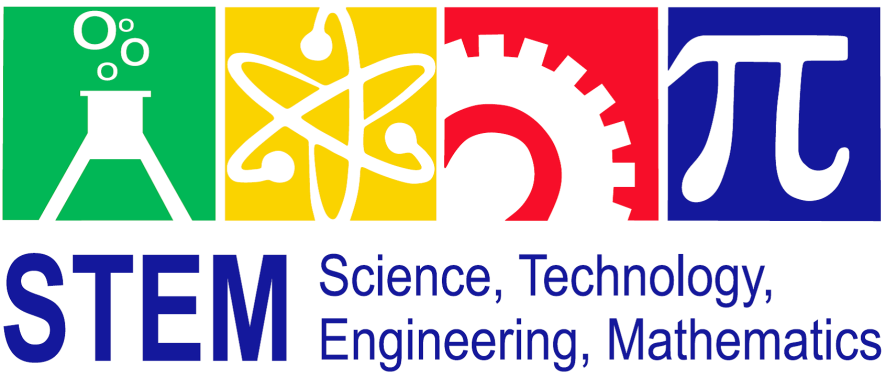 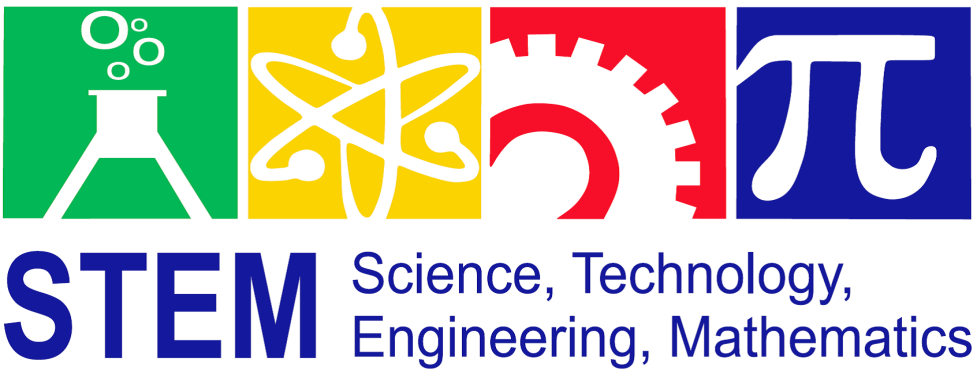 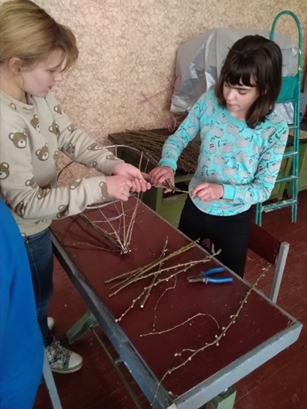 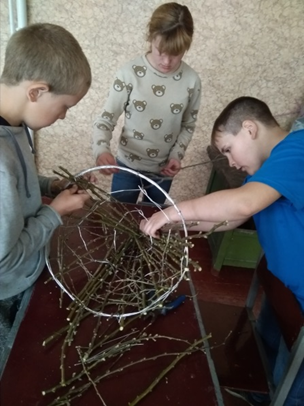 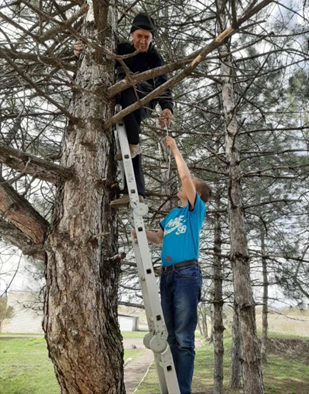 Всяка пташка своє гніздо знає, а мудра сова і наше знайде.
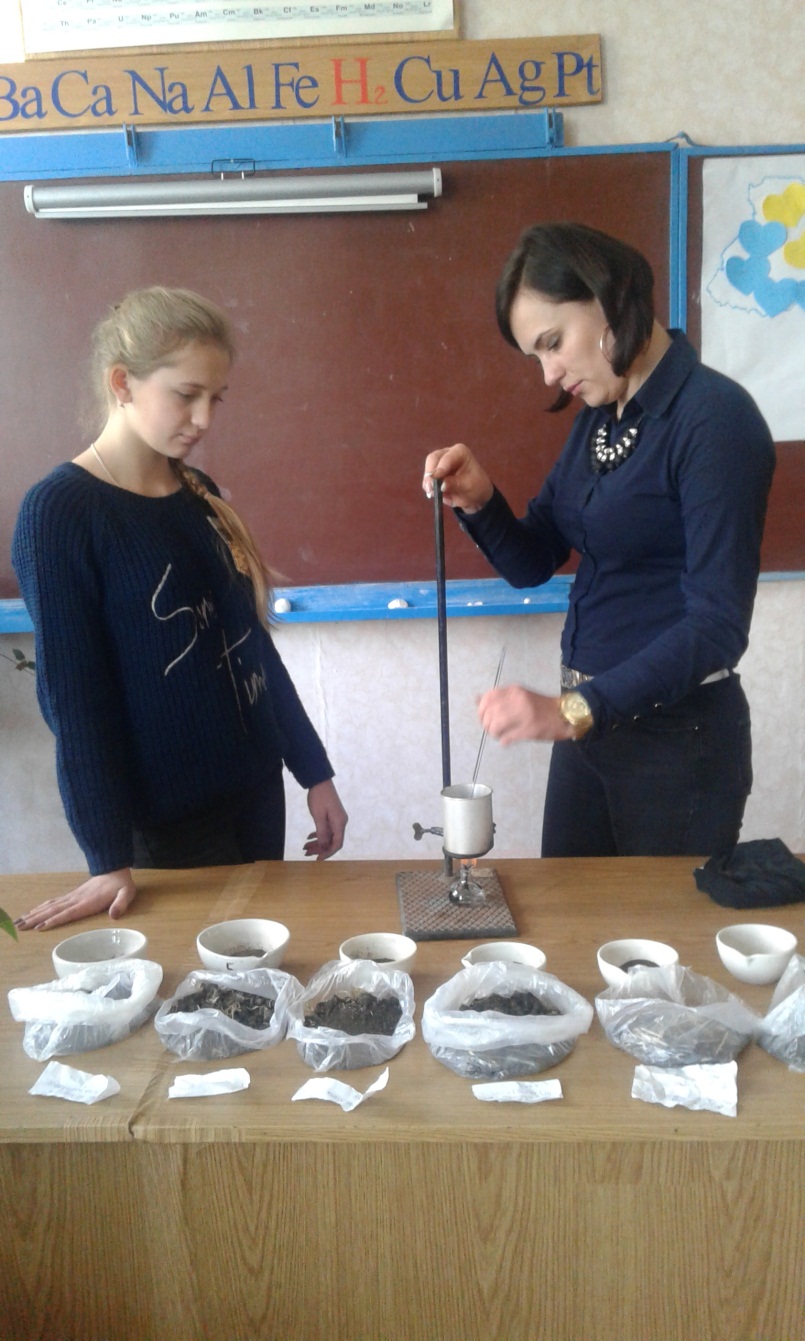 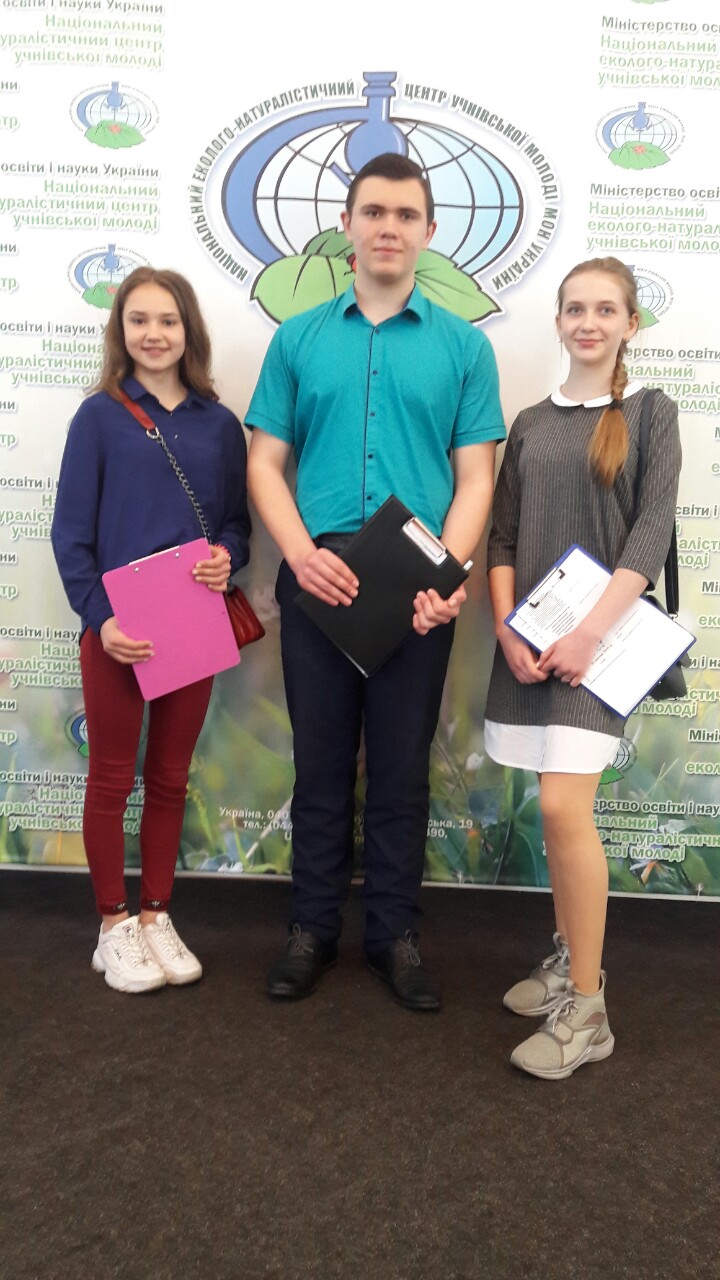 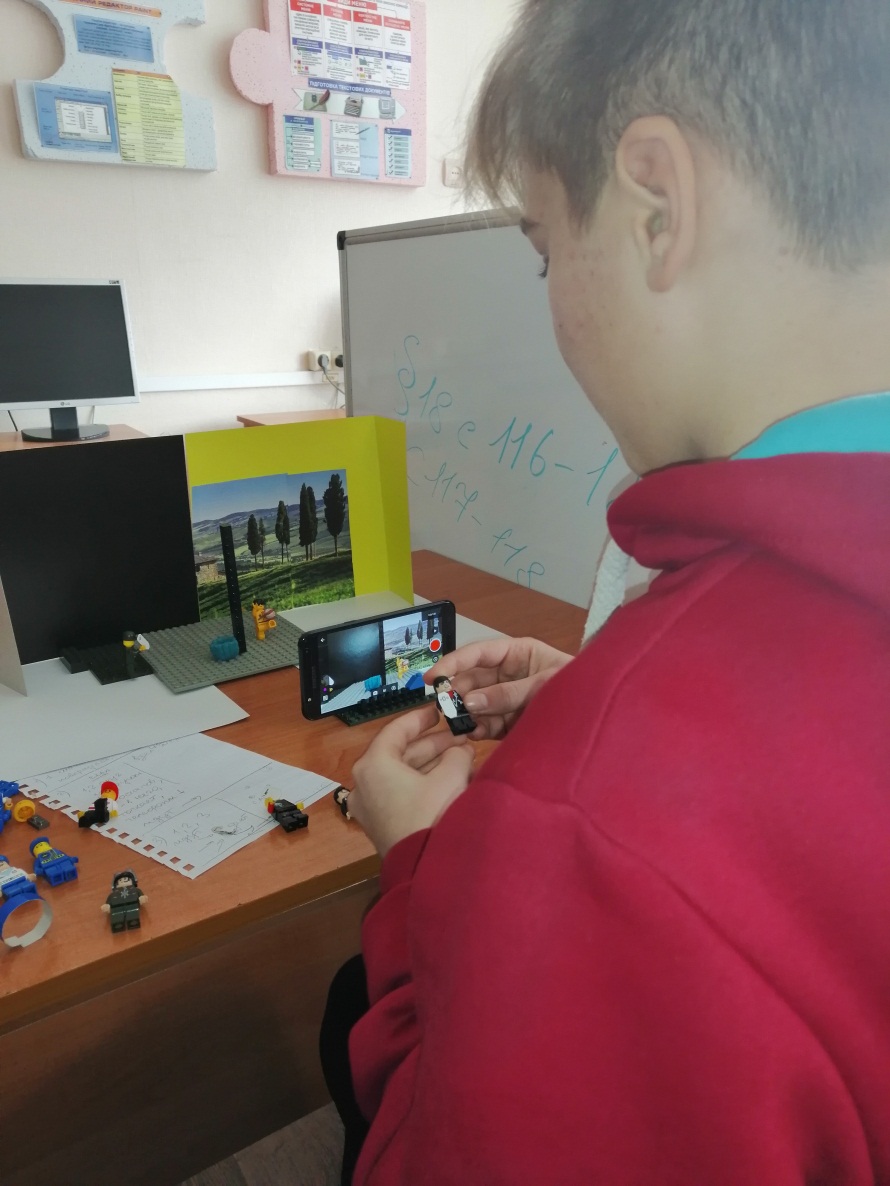 Перемога за кращу анімацію в обласному фестивалі соціальної реклами.
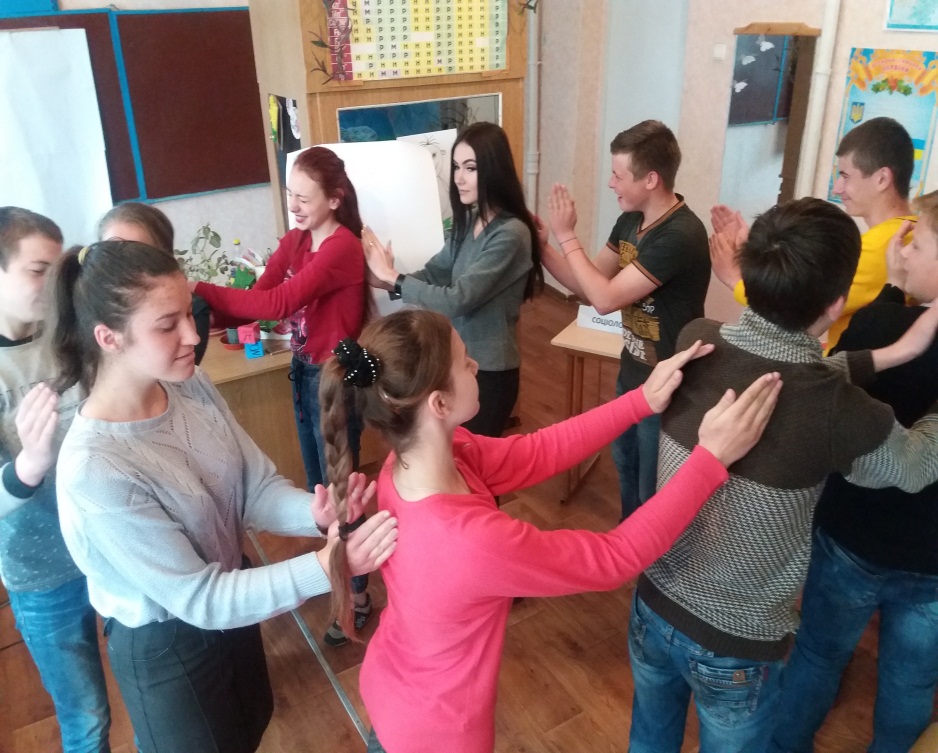 Здоров’язбережувальні тренінги
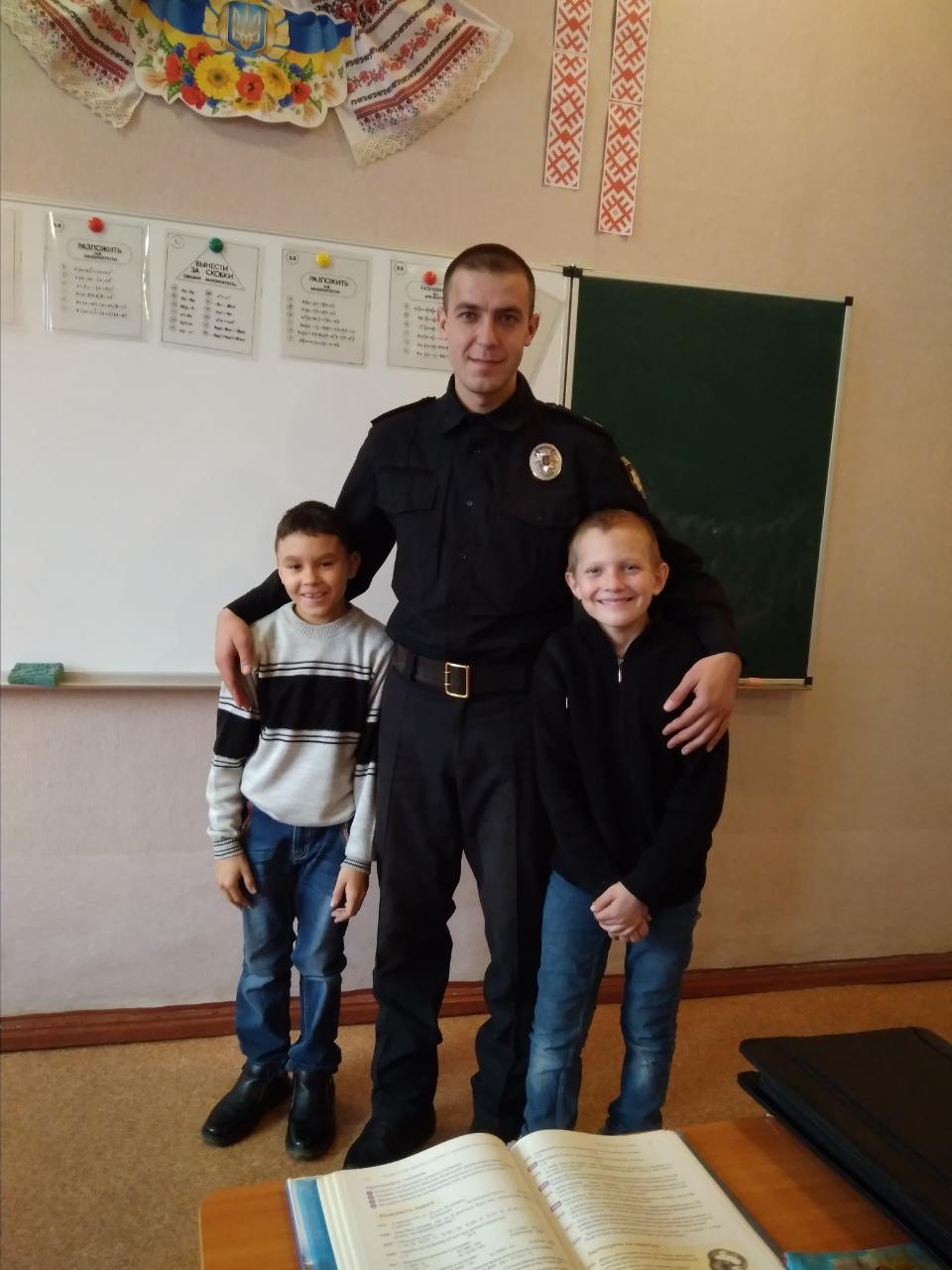 Співпраця з Покровським районним  центром соціальної служби сім’ї, дітей та молоді, дільничним інспектором поліції.
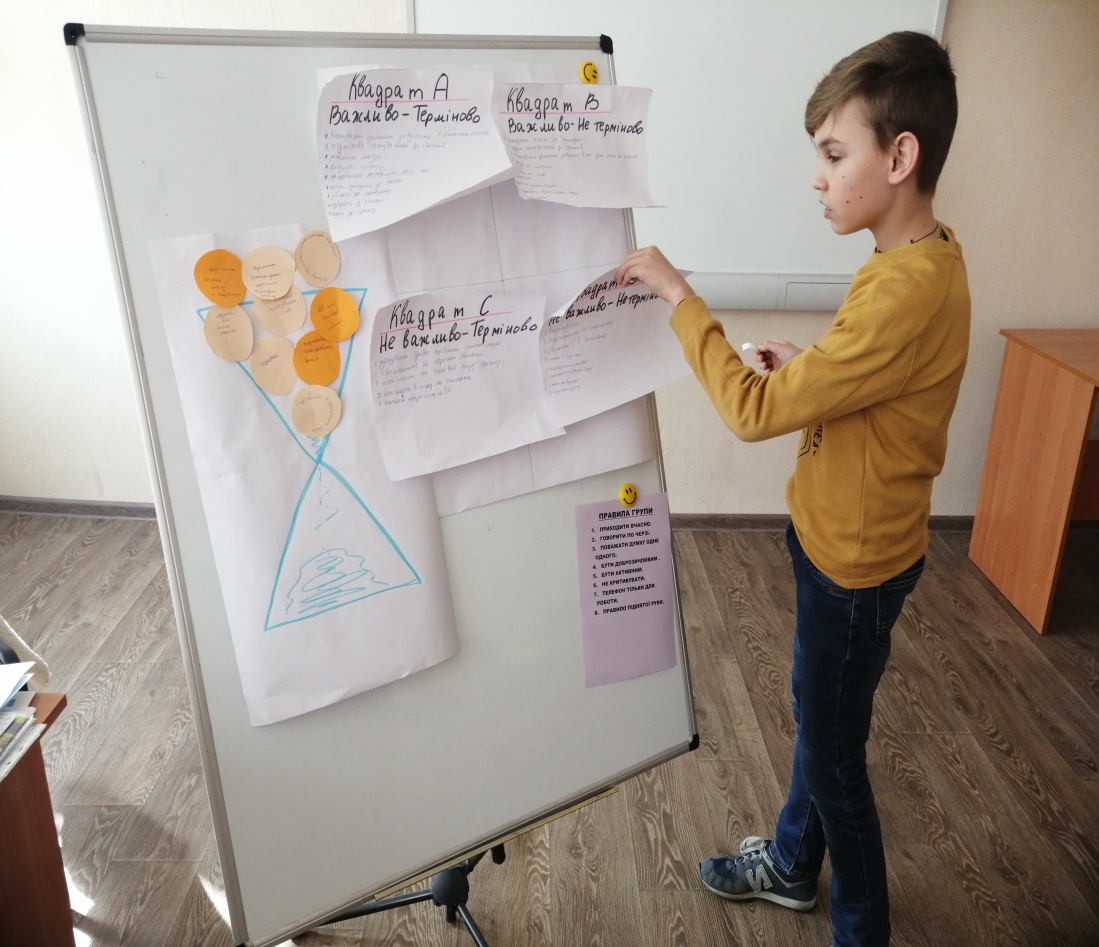 Система тренінгів «Життєві навички для активного громадянства»
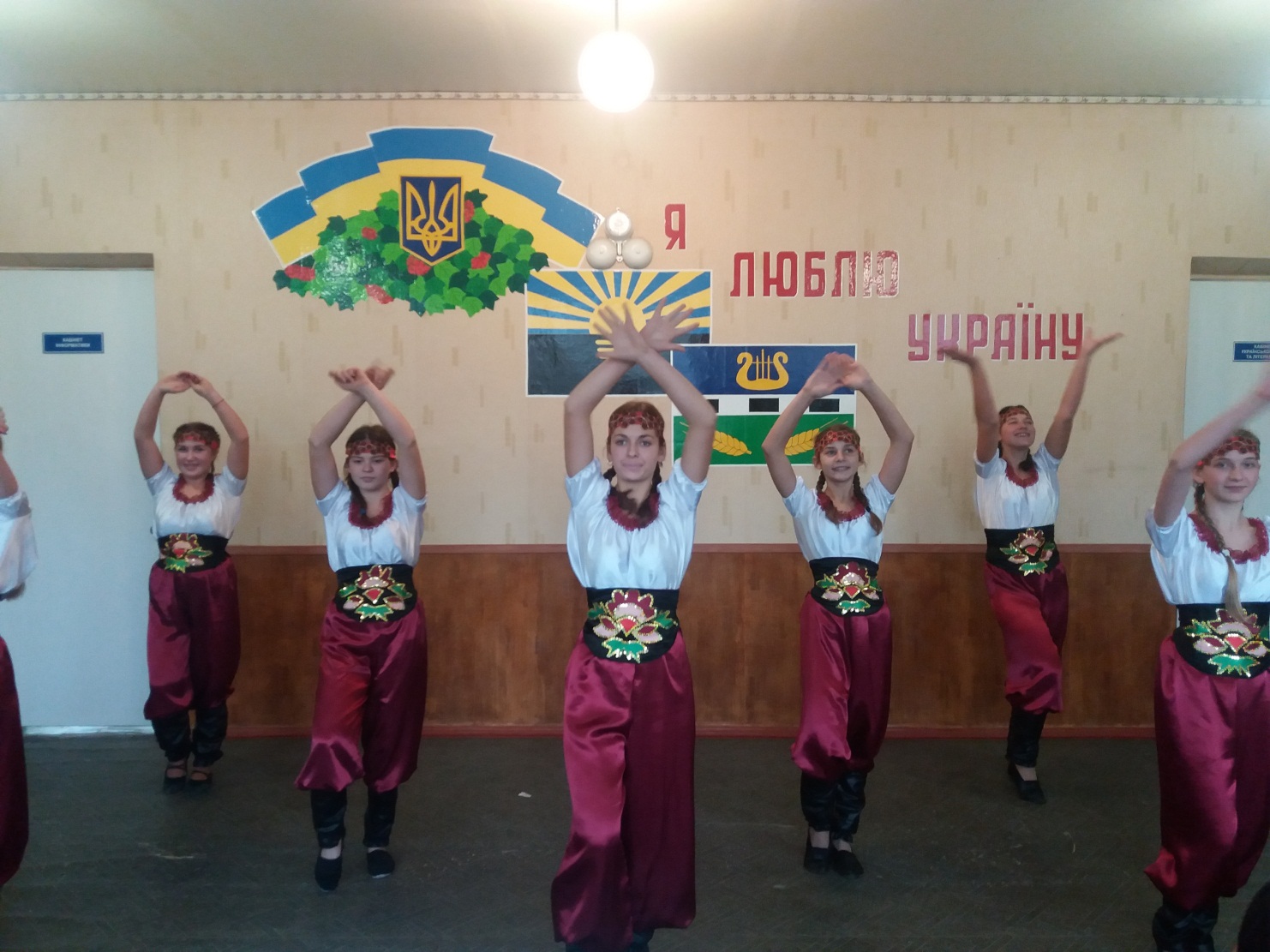 60% дітей є учасниками шкільного танцювального гуртка
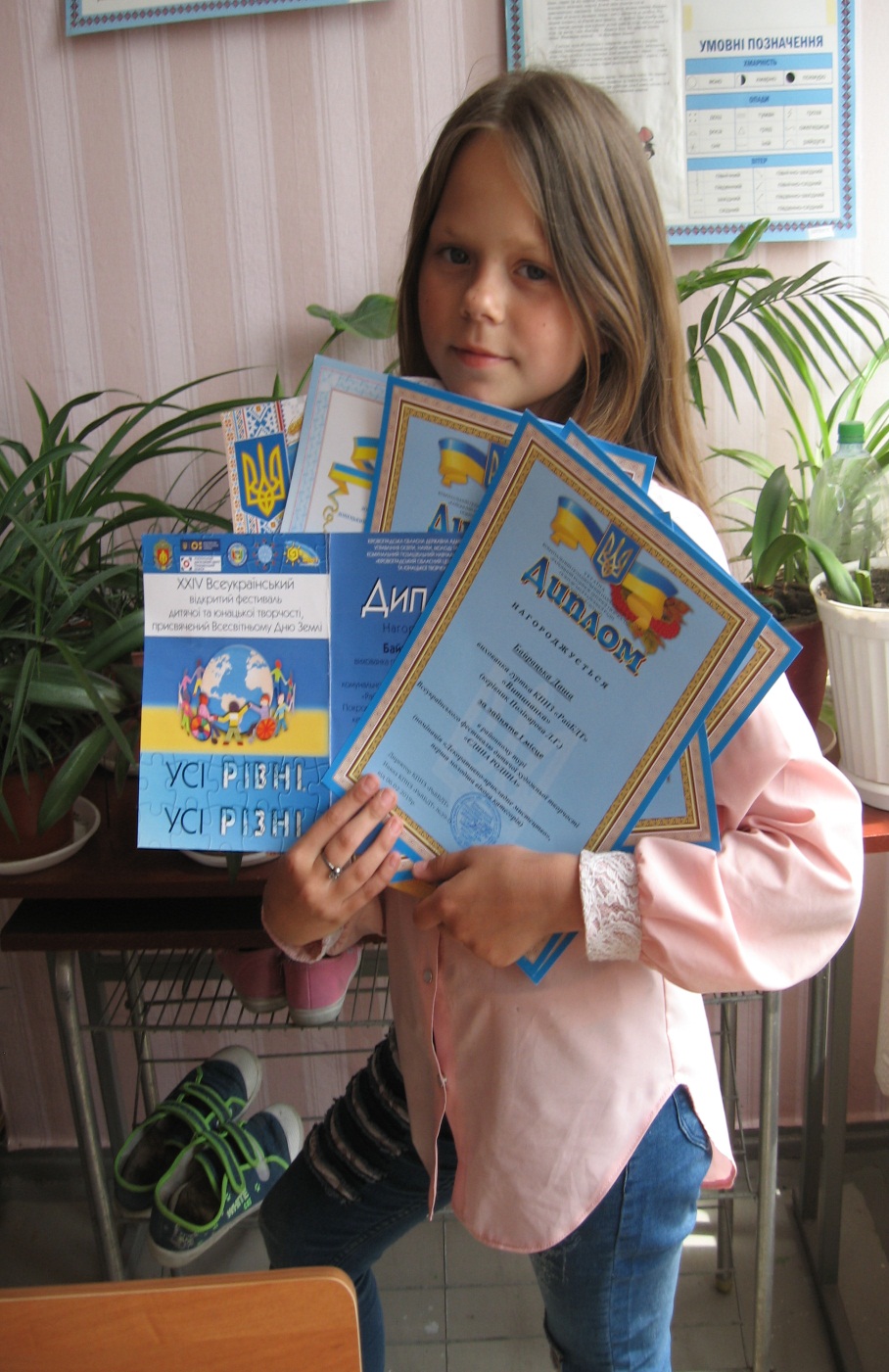 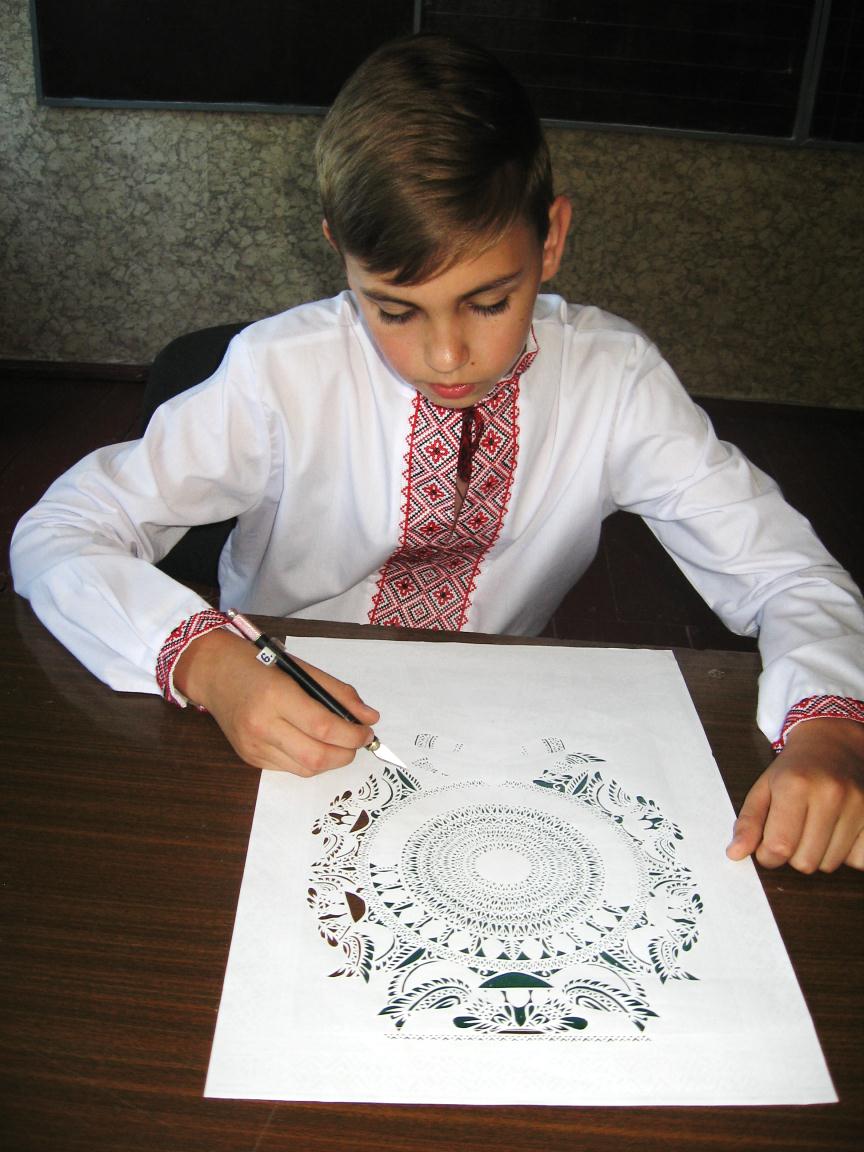 45% відвідують студію народних ремесел
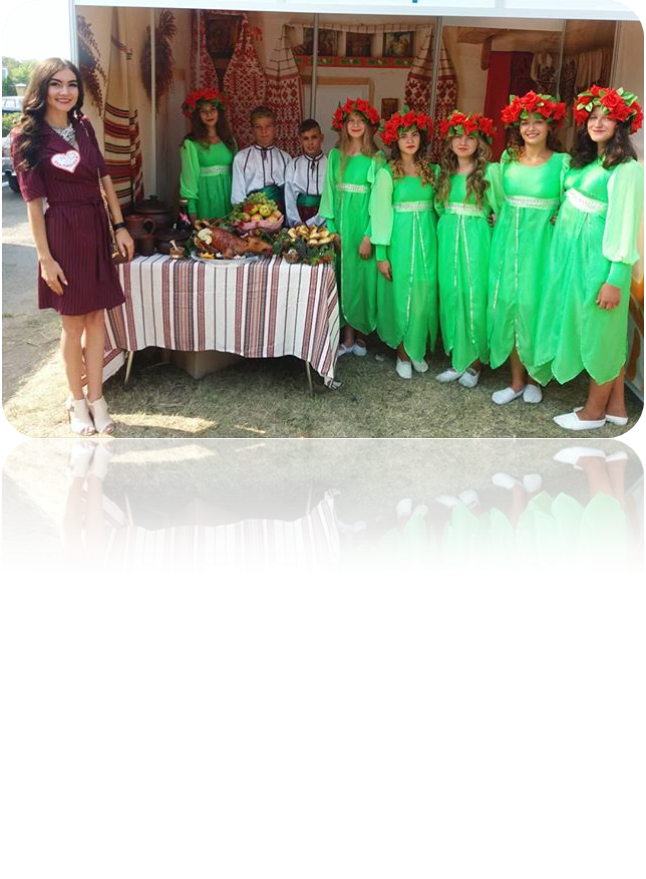 На уроках та в позаурочній діяльності вивчаються   традиції українського народу.
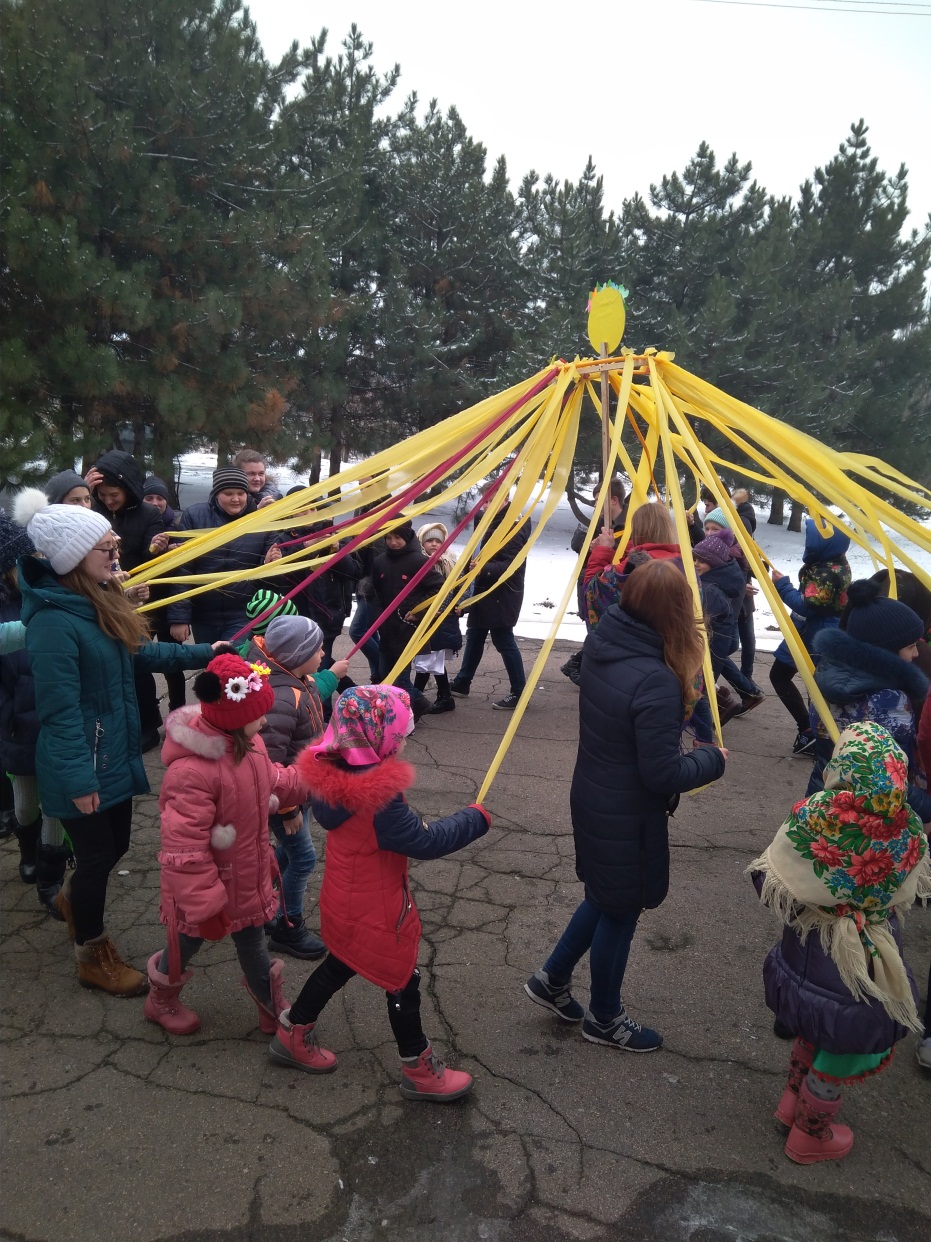 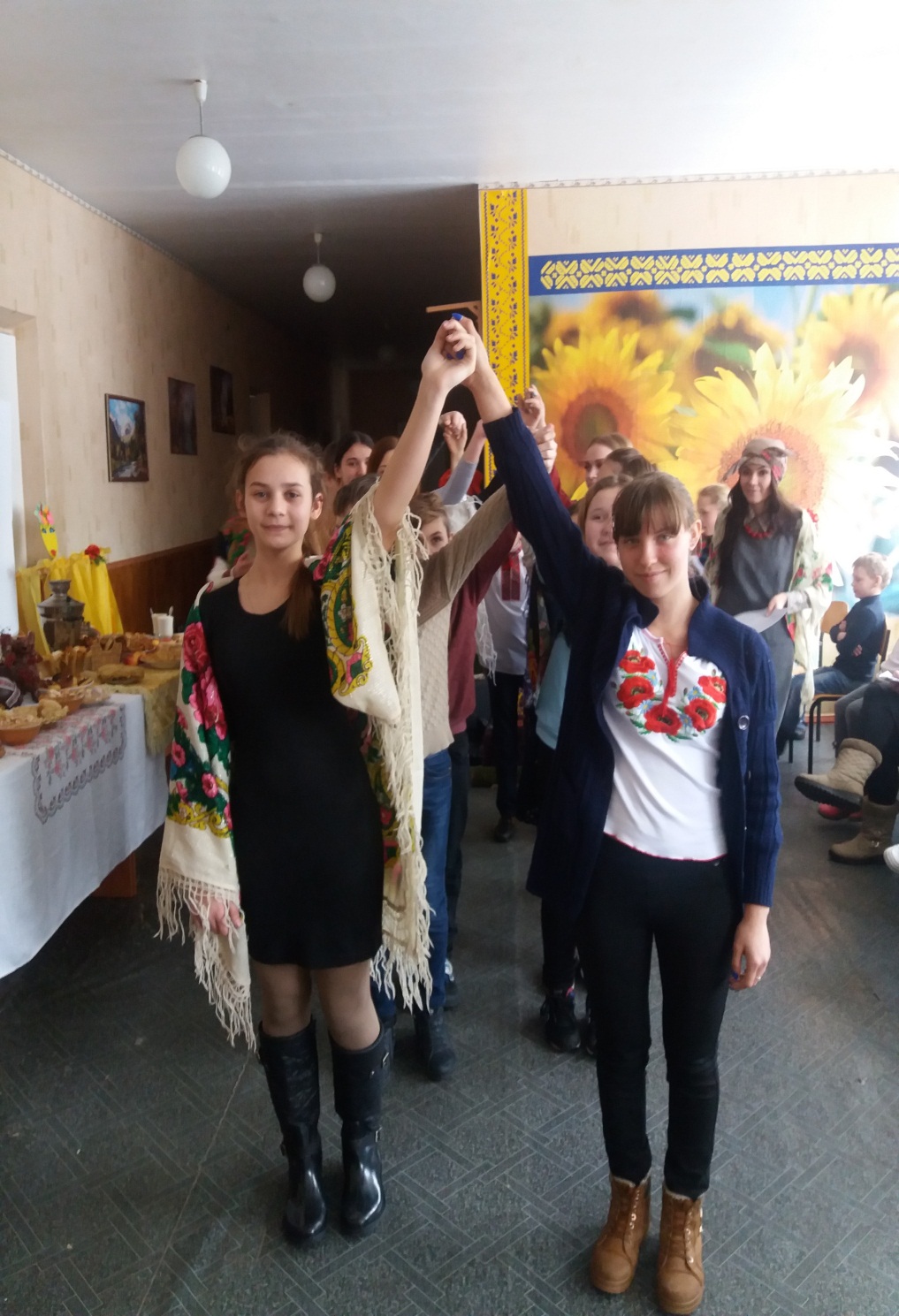 Такі заходи як Різдвяний вертеп, свято Колодія, Покрови, Великодня, свято Родоводу сприяють їх збереженню.
Родинне свято «З родини йде життя людини»
ДЯКУЄМО ЗА УВАГУ!